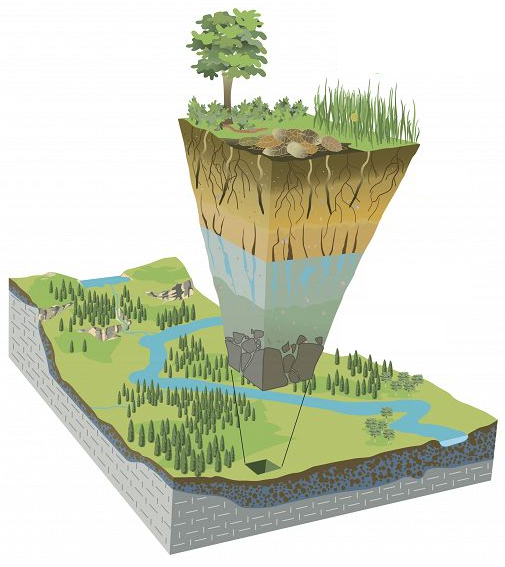 AGG 0201Geoquímica de Ambientes Superficiais
Profa. Andréa Teixeira Ustra 
andrea.ustra@iag.usp.br
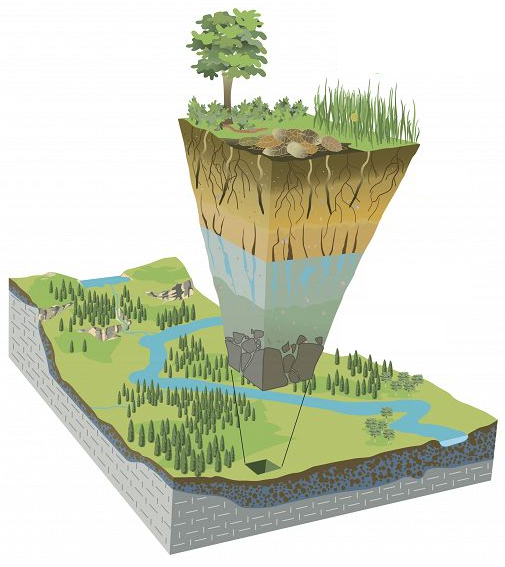 Aulas
Terça-feira

7:00 até 10:00pm

PRESENCIAL – Sala ADM 212
Avaliação
Exercício individual 
Questionário individual 
Discussão em grupos - mesas redondas e questões
Programa resumido
O ciclo geoquímico
Províncias geoquímicas
Intemperismo
Solos
Zona Crítica
Dispersão e anomalias geoquímicas
Processo biogeoquímicos do ferro
Geoquímica e fontes de metais poluentes no ambiente
Material particulado atmosférico
Bibliografia
Anexada a cada tópico no e-disciplinas